TÍTULO           (Utiliza tus términos como parte del título)                     (Ejemplo: Término 1 frente a Término 2)
Nombres de los estudiantes
UN RASGO CONSUMADO: Presentación/evaluación de la investigación
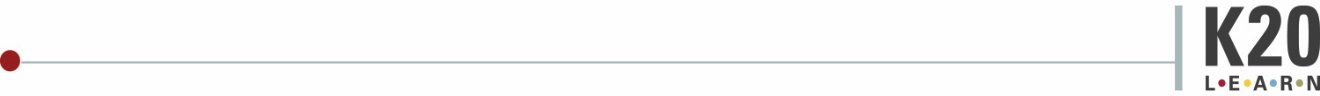 Término 1 frente a Término 2
Término 1 + Explicación

Término 2 + Explicación

*Asegúrate de haber explicado cada término 
*Asegúrate de comparar/contrastar los dos términos
(Utiliza una segunda diapositiva para esta parte 
si es necesario)
UN RASGO CONSUMADO: Presentación/evaluación de la investigación
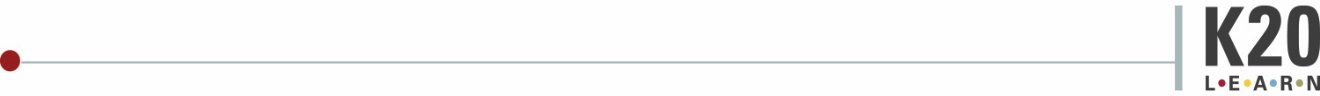 Término 1 frente a Término 2 Ejemplos
Utilizando los rasgos del laboratorio “Un rasgo consumado...”
 conecta alguno (o todos) los 13 rasgos con los dos términos que estás investigando.

Explica cómo se pueden demostrar/explicar tus dos términos utilizando los rasgos del laboratorio.
UN RASGO CONSUMADO: Presentación/evaluación de la investigación
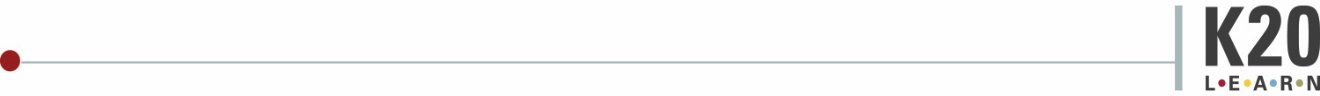 Respuesta a la pregunta esencial
“¿Por qué los organismos tienen el aspecto que tienen?”

Explica por qué los organismos tienen el aspecto que tienen utilizando tus dos términos para responder la pregunta. 

También puedes incorporar respuestas viejas que hayas dado en intentos anteriores para dar una respuesta mejor y más completa a la pregunta.
UN RASGO CONSUMADO: Presentación/evaluación de la investigación
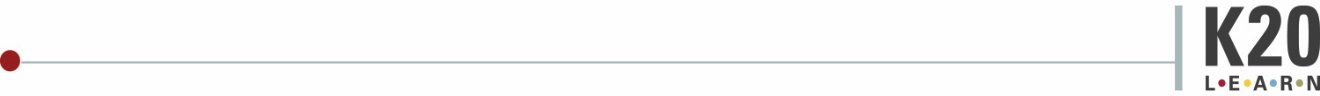